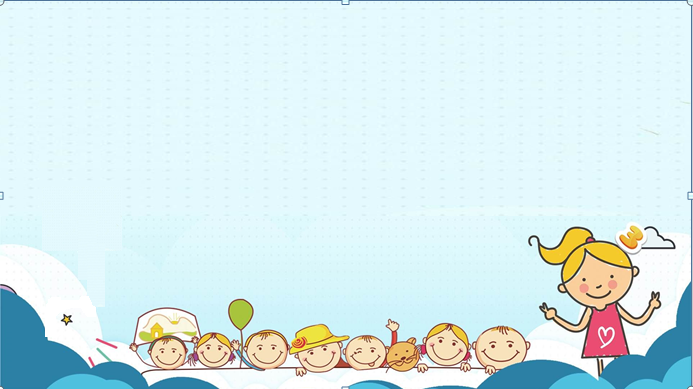 MÔN HỌC: MĨ THUẬT LỚP 4

CHỦ ĐỀ 2 
CHÚNG EM VỚI THẾ GIỚI ĐỘNG VẬT
(Tiết 1/4)
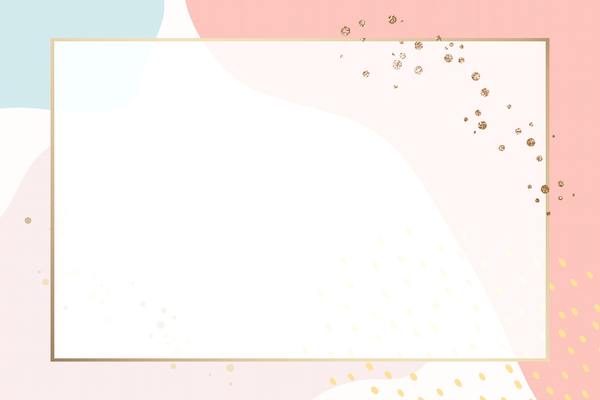 CHUẨN BỊ
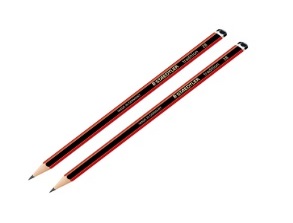 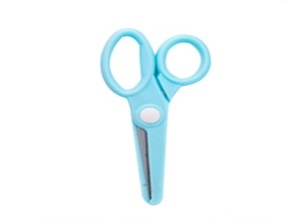 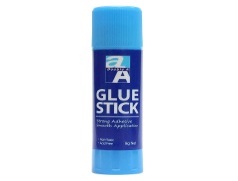 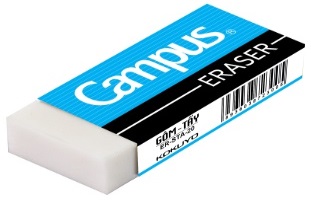 1
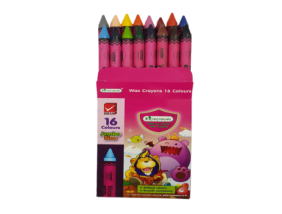 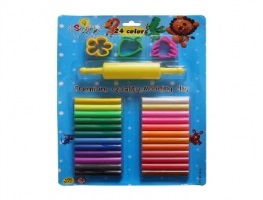 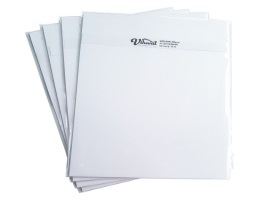 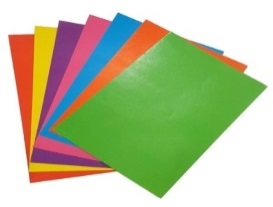 2
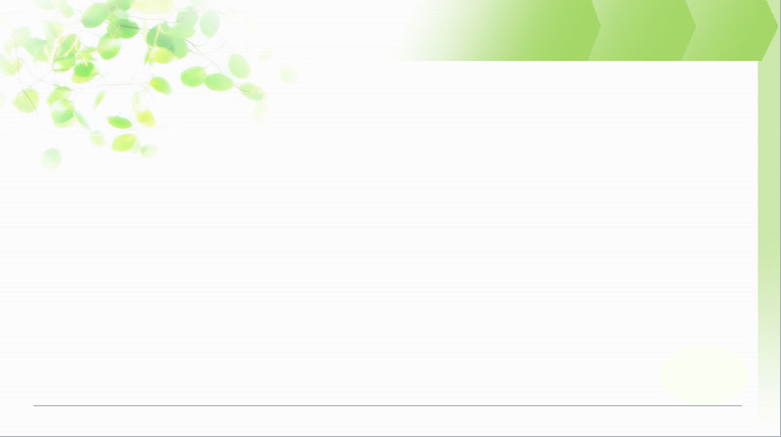 MỤC TIÊU BÀI HỌC
Nêu được tên và phân biệt được một số mặt nạ con thú.
Tạo hình được mặt nạ con thú theo ý thích.
Giới thiệu, nhận xét và nêu được cảm nhận về sản phẩm của mình, của bạn.
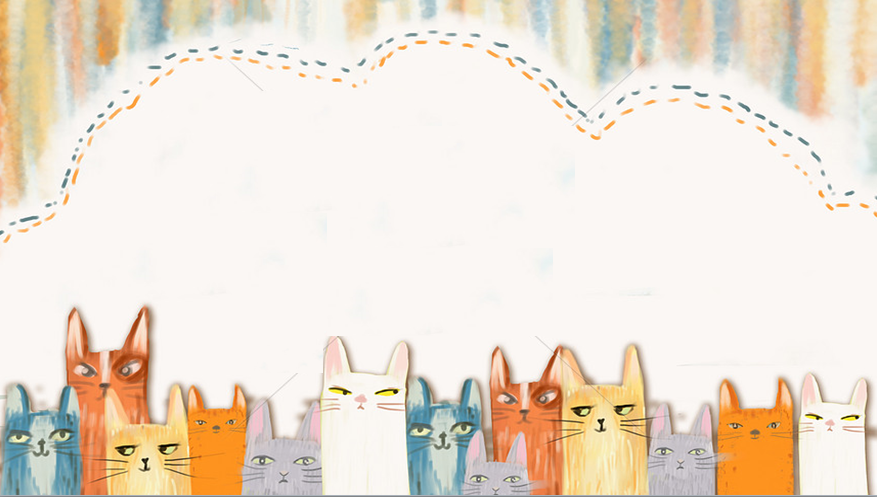 Kể tên một số con vật mà em biết?
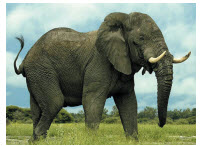 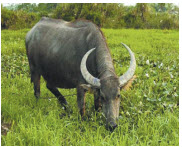 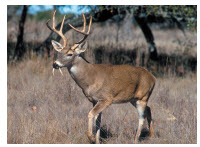 1
2
3
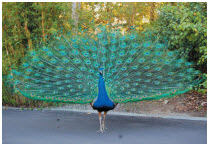 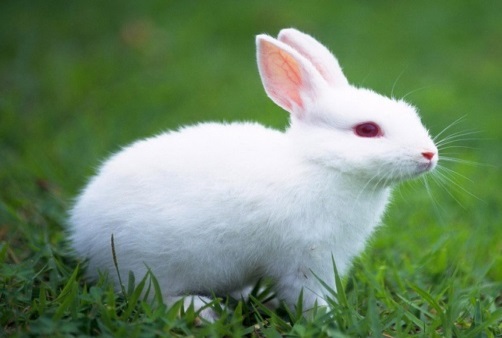 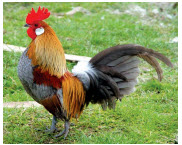 5
6
4
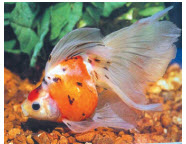 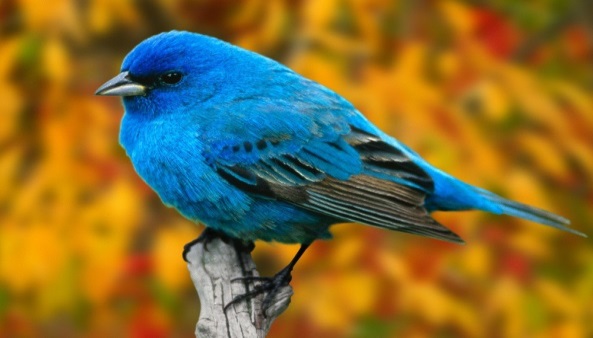 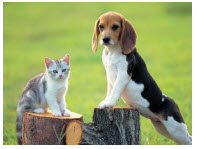 8
7
9
Có thể tạo dáng con vật bằng những chất liệu và hình thức nào?
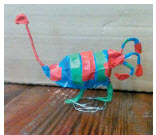 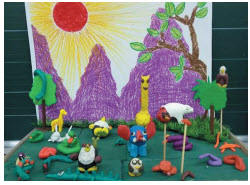 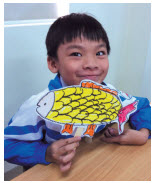 1
2
3
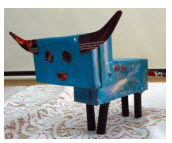 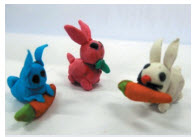 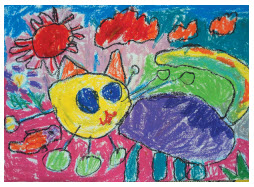 6
4
5
Cách vẽ, xé/cắt, dán con vật
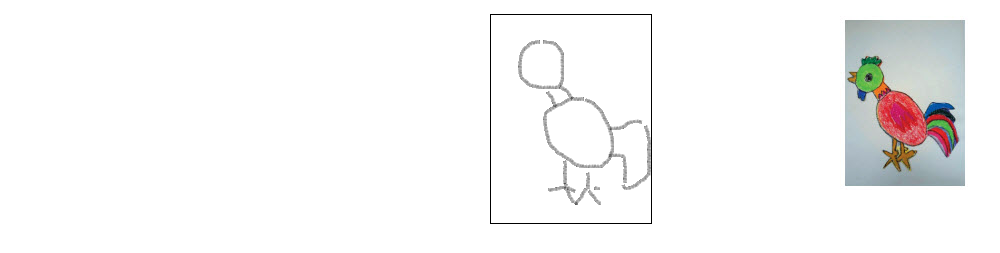 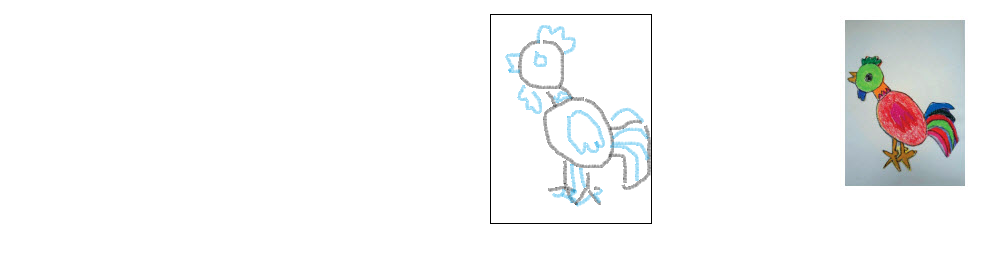 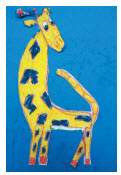 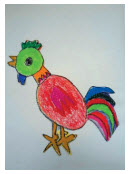 B1: Vẽ, cắt/xé dán các bộ phận chính
B2: Vẽ, cắt/xé dán  chi tiết phụ
B3: Vẽ màu/ hoàn thành sản phẩm
Cách nặn con vật
Cách 1: Nặn từng bộ phận rồi ghép dính
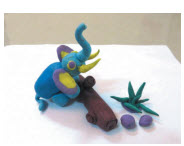 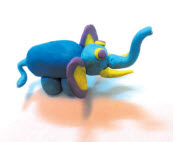 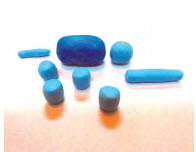 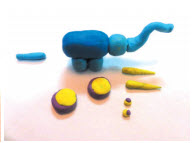 B3:Ghép dính các bộ phận chính
B4:Ghép dính các chi tiết và tạo dáng.
B2:
Nặn các chi tiết
B1:
 Nặn các bộ phận chính
Cách 2: Từ 1 thỏi đất nặn vê, vuốt tạo thành hình khối chính của con vật, rồi nặn thêm các chi tiết phụ.
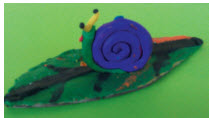 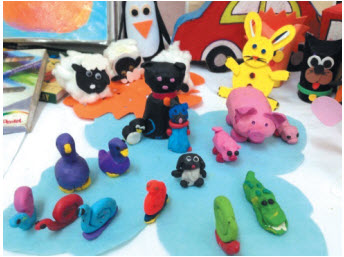 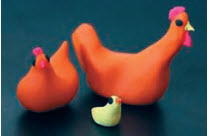 Cách tạo hình con vật từ vật liệu tìm được
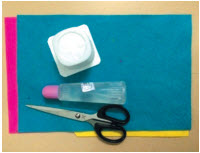 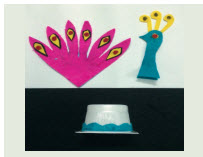 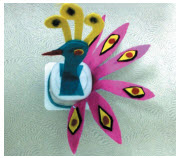 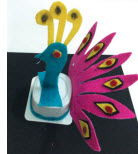 1
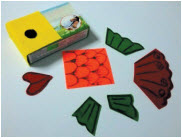 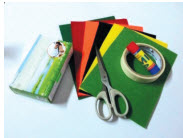 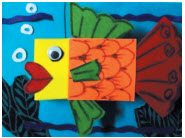 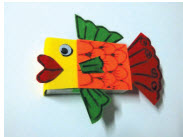 2
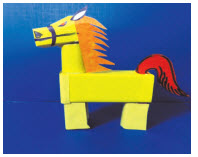 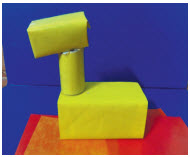 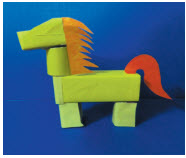 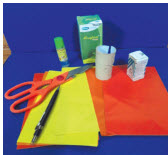 3
Bước 1: Tạo hình các bộ phận chính.
Bước 2: Thêm chi tiết cho con vật.
Bài tham khảo
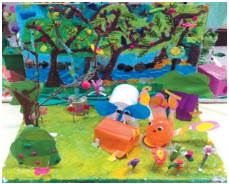 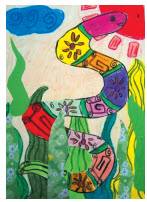 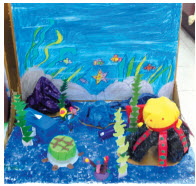 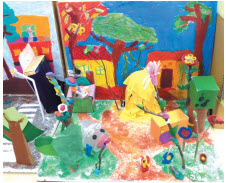 2
1
3
4
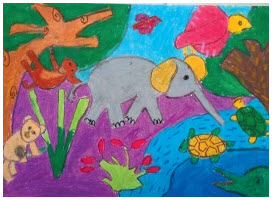 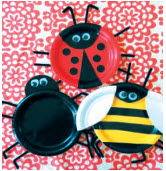 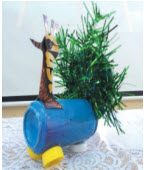 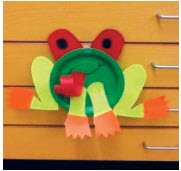 6
8
5
7
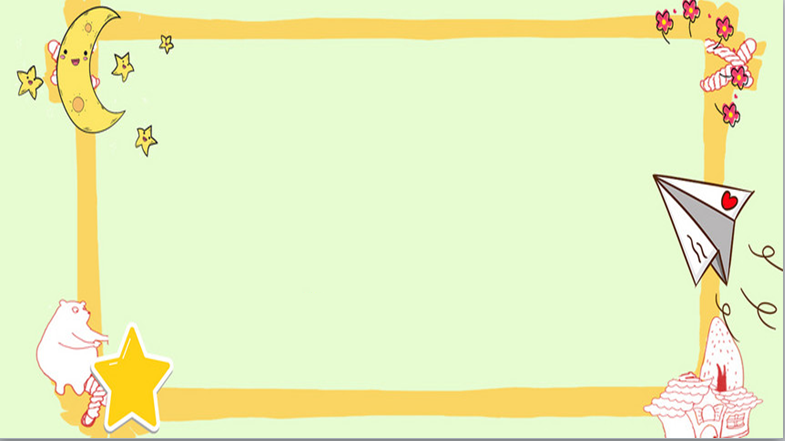 THỰC HÀNH

Vẽ bức tranh con vật quen thuộc theo ý thích.
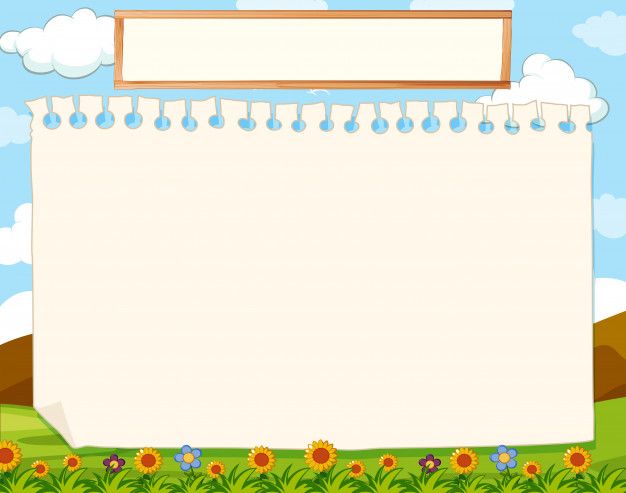 DẶN DÒ
- Bài sau: Xây dựng kho hình ảnh về con vật bằng cách vẽ, cắt/xé dán, nặn, tạo hình .
- Chuẩn bị giấy vẽ, màu vẽ, giấy màu, hồ dán, kéo,… cho tiết học sau.
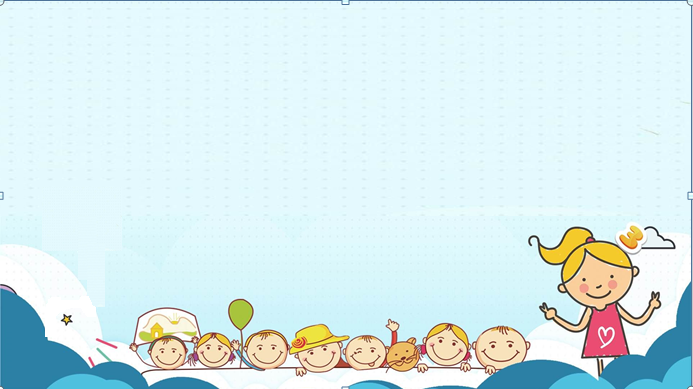 MÔN HỌC: MĨ THUẬT LỚP 4

CHỦ ĐỀ 2 
CHÚNG EM VỚI THẾ GIỚI ĐỘNG VẬT
(Tiết 2/4)
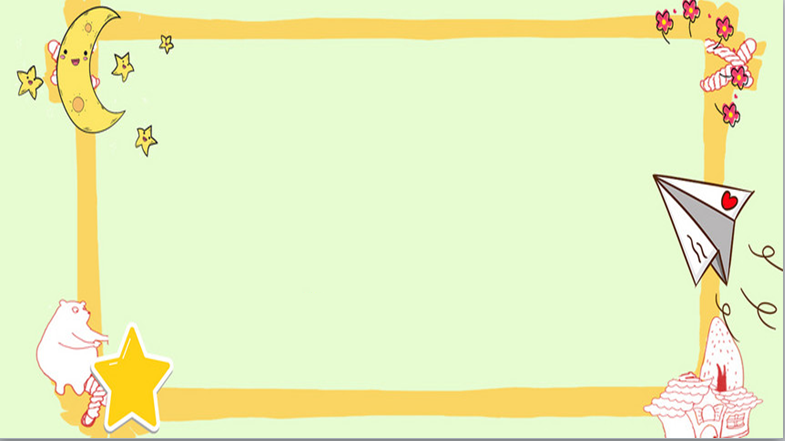 THỰC HÀNH

Thực hành cá nhân: Xây dựng kho hình ảnh về con vật bằng cách vẽ, cắt/xé dán, nặn, tạo hình .
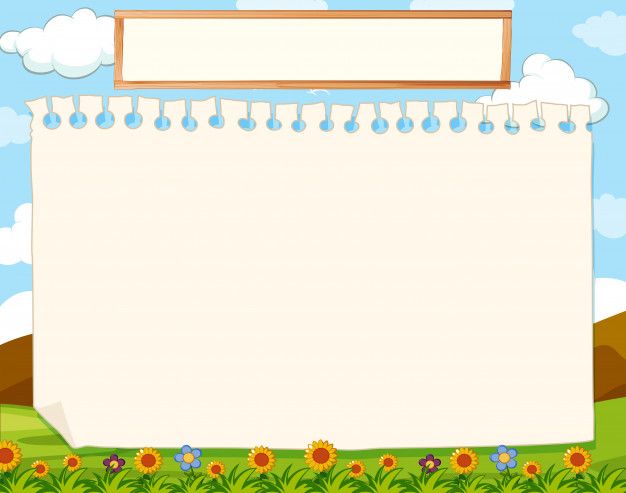 DẶN DÒ
- Bài sau: Tạo hình 2D, 3D: Sắp xếp các hình ảnh, tạo không gian cho bức tranh.
- Chuẩn bị giấy vẽ, màu vẽ, giấy màu, đất nặn, hồ dán, kéo, vỏ chai, vỏ hộp,… cho tiết học sau.
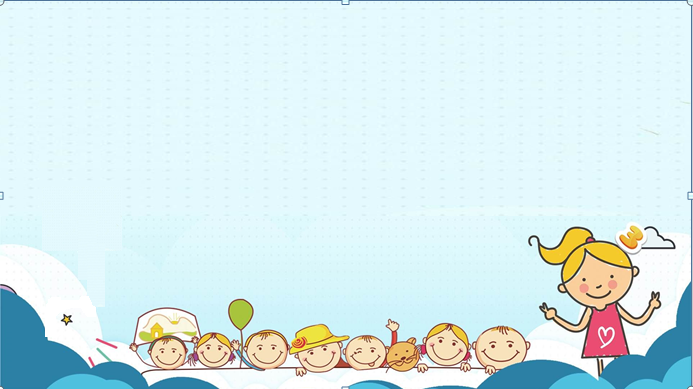 MÔN HỌC: MĨ THUẬT LỚP 4

CHỦ ĐỀ 2 
CHÚNG EM VỚI THẾ GIỚI ĐỘNG VẬT
(Tiết 3/4)
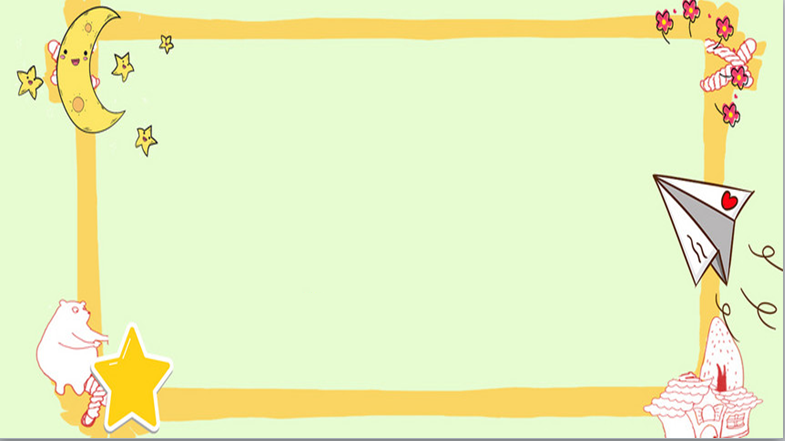 THỰC HÀNH

Tạo hình 2D, 3D: Sắp xếp các hình ảnh, tạo không gian cho bức tranh.
* Gợi ý: 
- Bước 1: Lựa chọn các con vật trong kho hình ảnh sắp xếp thành bố cục có hình ảnh chính, hình ảnh phụ.
- Bước 2: Sáng tạo thêm các hình ảnh khác để tạo không gian cho bức tranh thêm sinh động.
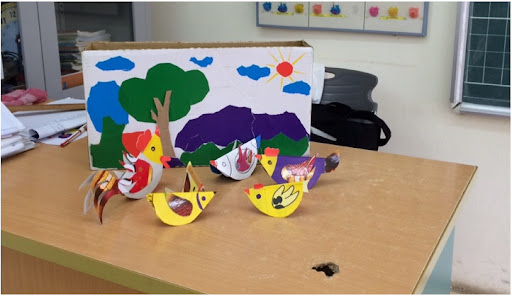 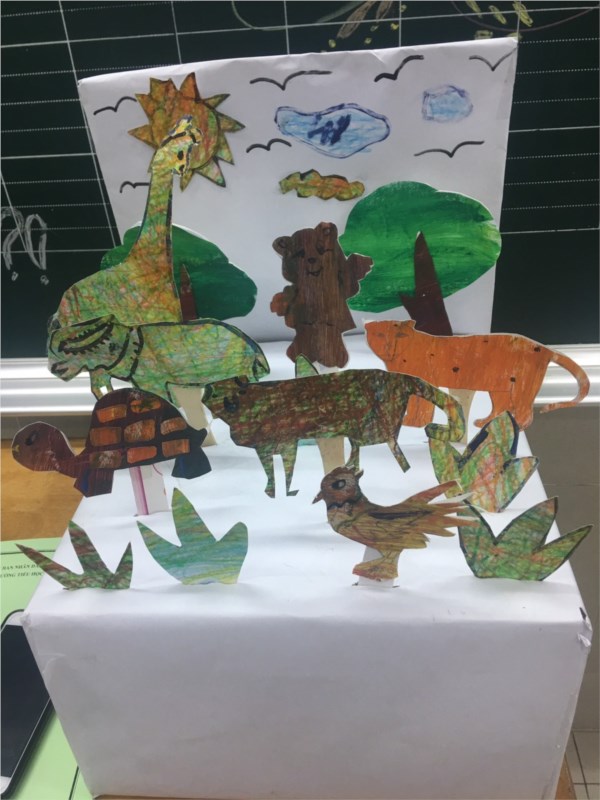 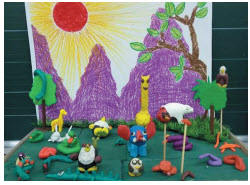 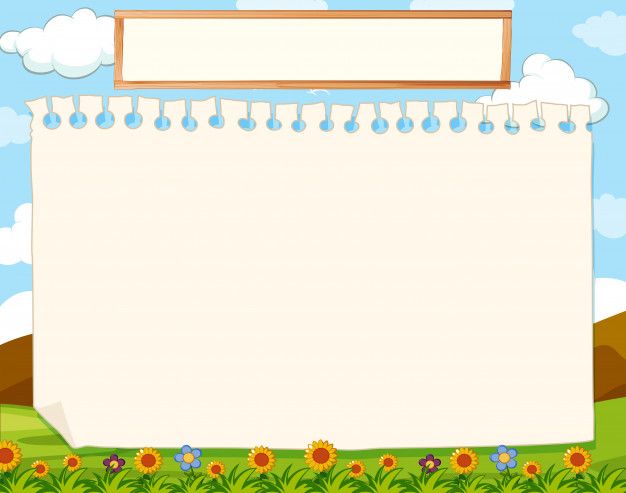 DẶN DÒ
- Bài sau: Trưng bày, giới thiệu sản phẩm.
- Nộp bài theo yêu cầu của cô giáo.
- Chuẩn bị giấy vẽ, màu vẽ, giấy màu, đất nặn, hồ dán, kéo, vỏ chai, vỏ hộp,… cho tiết học sau.
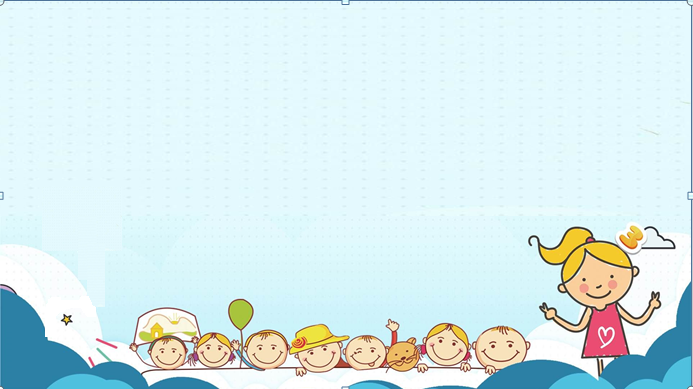 MÔN HỌC: MĨ THUẬT LỚP 4

CHỦ ĐỀ 2 
CHÚNG EM VỚI THẾ GIỚI ĐỘNG VẬT
(Tiết 4/4)
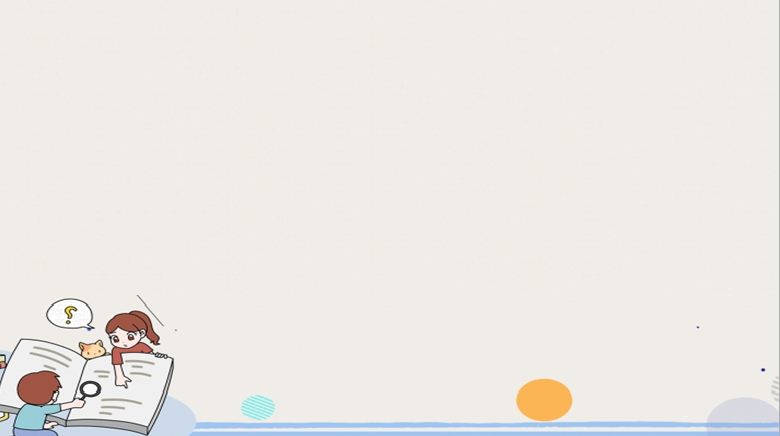 CẢM NHẬN, CHIA SẺ
* Giới thiệu sản phẩm
- Sản phẩm của con có tên là gì? 
- Hình ảnh chính là gì? Hình ảnh phụ là gì?
- Sản phẩm của con được tạo bằng cách nào?
- Con tự đánh giá sản phẩm của mình?
* Nhận xét sản phẩm của bạn.
- Con có nhận xét gì về sản phẩm của bạn?
- Con thích sản phẩm nào nhất? Vì sao?
- Con học hỏi được điều gì qua sản phẩm của bạn?
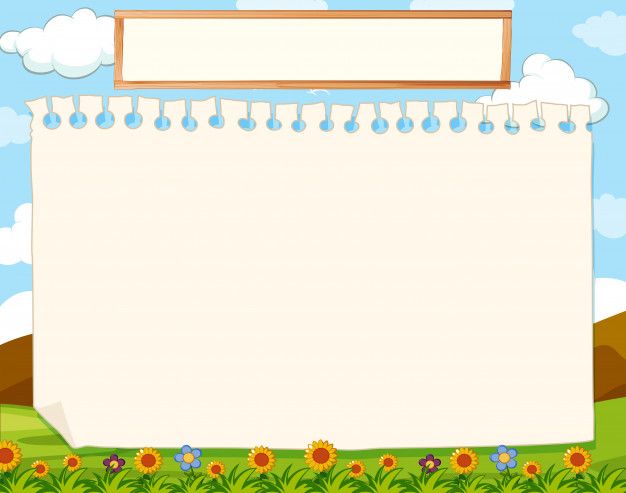 DẶN DÒ
- Bài sau: CĐ3: Ngày hội hóa trang (2 tiết)
- Quan sát hoặc tìm hiểu một số loại mặt nạ.
- Chuẩn bị giấy vẽ, màu, giấy thủ công, đất nặn,…
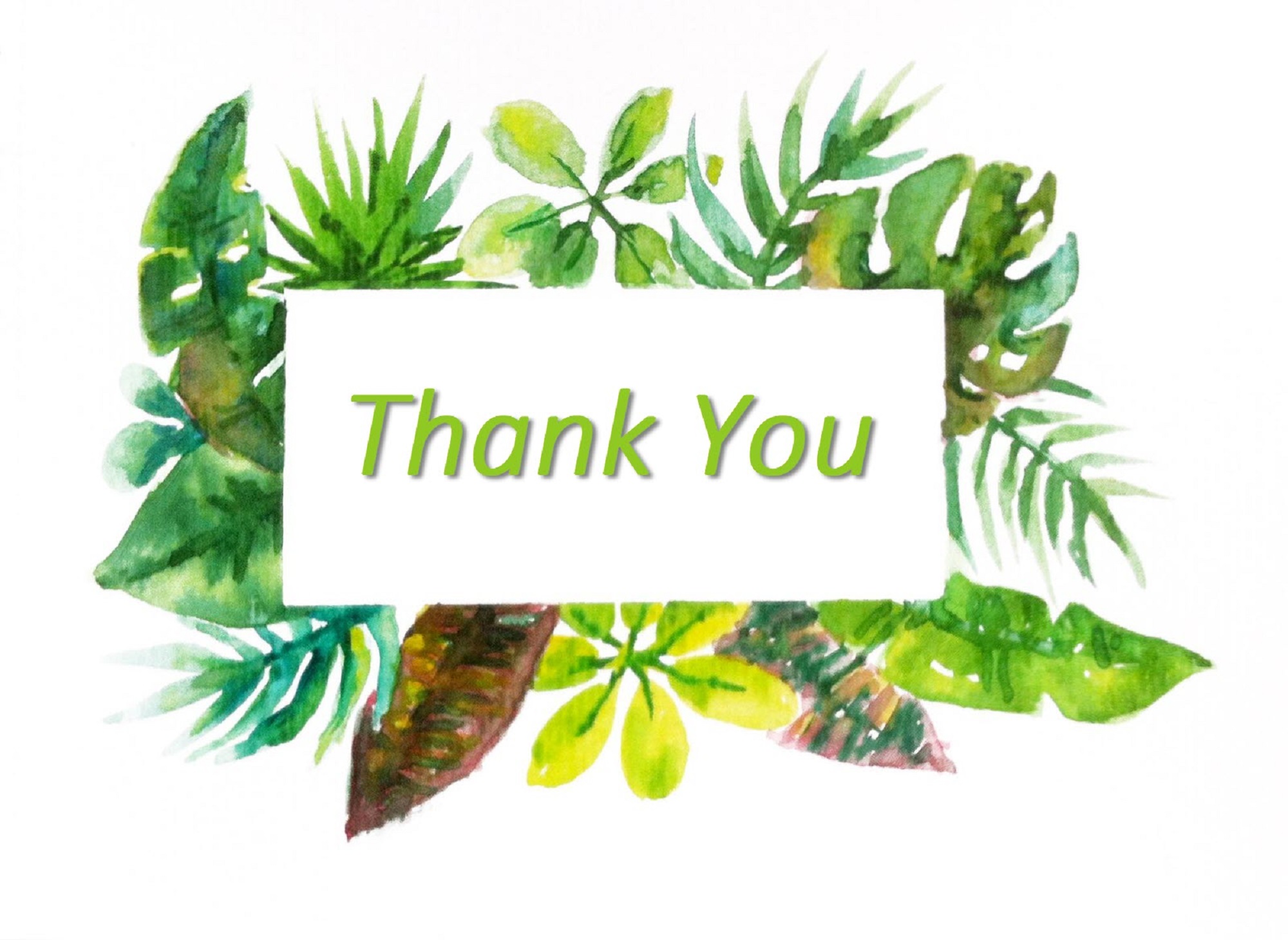